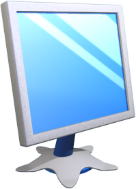 Проект "Космічна подорож"
Зміст гри
Ракета рухається крізь космічний простір
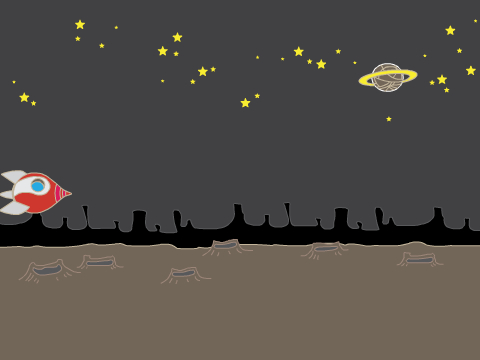 Потрібно оминати перешкоди, намагаючись дістатись протриматись якомога довше
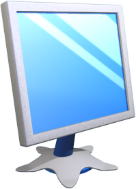 Проект "Космічна подорож"
Рух ракети
Ракета завжди знаходиться по лівому краю сцени, а по висоті рухається за вказівником миші
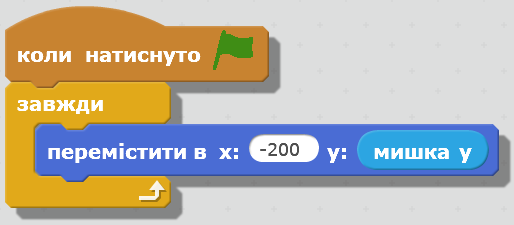 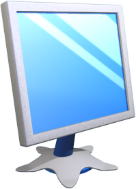 Проект "Космічна подорож"
Рух перешкод
Постійно створюються клони (із затримкою у випадкову кількість секунд)
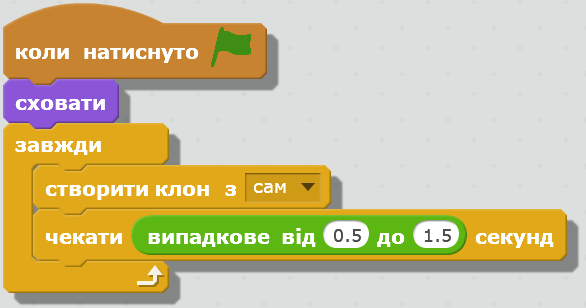 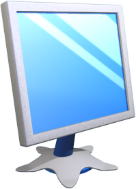 Проект "Космічна подорож"
Рух перешкод
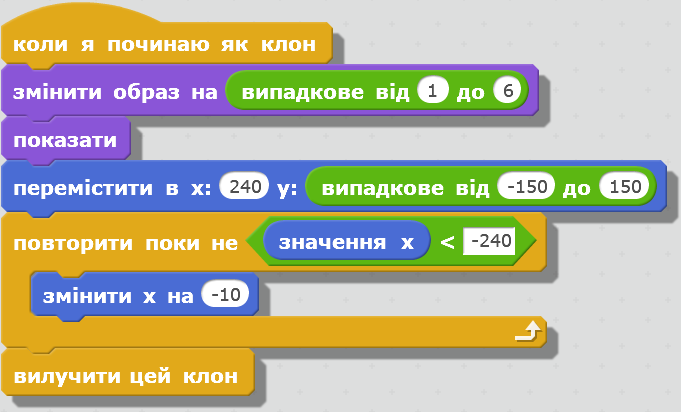 Клон обирає випадковий образ, переміщується на правий край сцени і рухається до її лівого краю, після чого вилучається
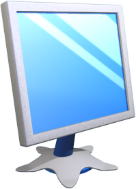 Проект "Космічна подорож"
Кінець гри
Зіткнення ракети з перешкодою
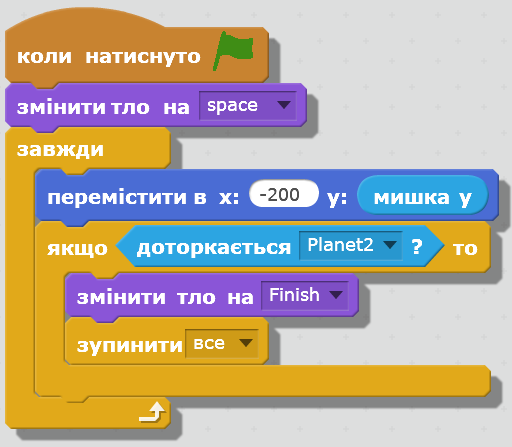 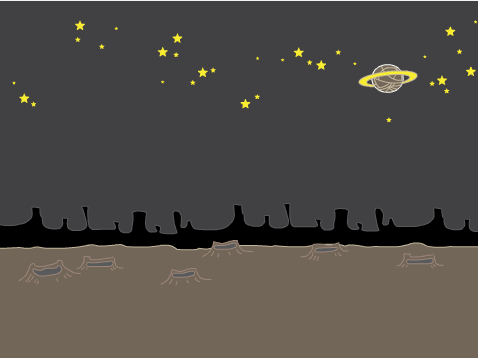 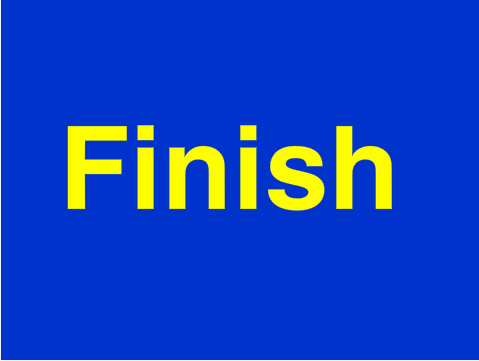 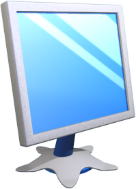 Проект "Космічна подорож"
Додатково
Можна збирати бали, наприклад підбираючи інопланетян
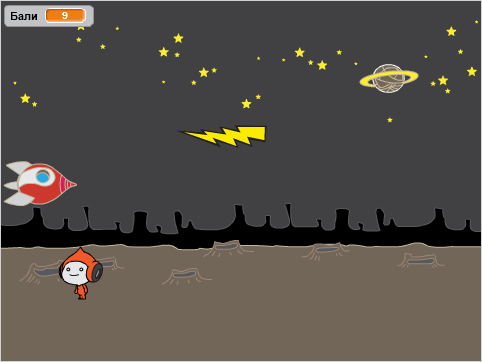 При наборі певної кількості балів може змінюватись тло